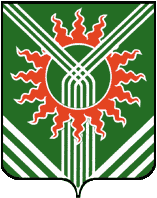 Поддержка субъектов малого и среднего предпринимательства, в период распространения коронавирусной инфекции (2019-nCoV) в Асбестовском городском округе
2020
Перечень отдельных сфер деятельности для оказания первоочередной адресной поддержки
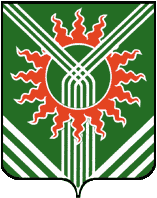 Сферы деятельности
Деятельность по организации конференций и выставок
Деятельность в области демонстрации кинофильмов (кинотеатры)
Деятельность по предоставлению бытовых услуг населению
Торговая недвижимость
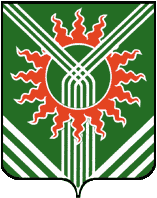 Виды поддержки малого и среднего предпринимательства
- горячая линия 8-800-201-34-30
размещение материалов на сайте Асбестовского городского округа
Информационная
- информационная рассылка субъектам МСП по средствам электронной почты
- льготное кредитование МСП
- единоразовые выплаты
- отсрочка по кредиту
Финансовая
- спецпрограмма стимулирования
- кредитные каникулы
- субсидия регионам на оказание неотложных мер по поддержке субъектов МСП
Телефон для консультаций отдела по экономике администрации Асбестовского городского округа 8-34365-7-53-22, 8-34365-7-53-10
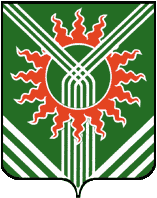 Виды поддержки малого и среднего предпринимательства
- отсрочка по аренде
- отсрочка платежей по договорам купли-продажи объектов недвижимости
Имущественная
- отсрочка платежей по договорам на установку и эксплуатацию рекламной конструкции
Телефон для консультаций отдела управления муниципальным имуществом 
администрации Асбестовского городского округа 8-34365-7-57-98
- продление сроков уплаты налогов
- продление срока предоставления отчетности
Налоговая
- мораторий на налоговые санкции
- снижение тарифов по страховым взносам
- мораторий на рост взнос ИП
Телефон для консультаций ФНС России 8-800-222-22-22
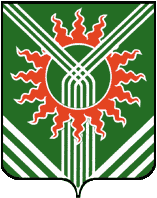 Динамика состояния МСП на территории
Асбестовского городского округа
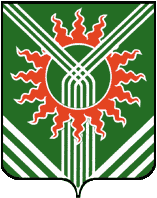 Виды поддержки на территории Асбестовского городского округа
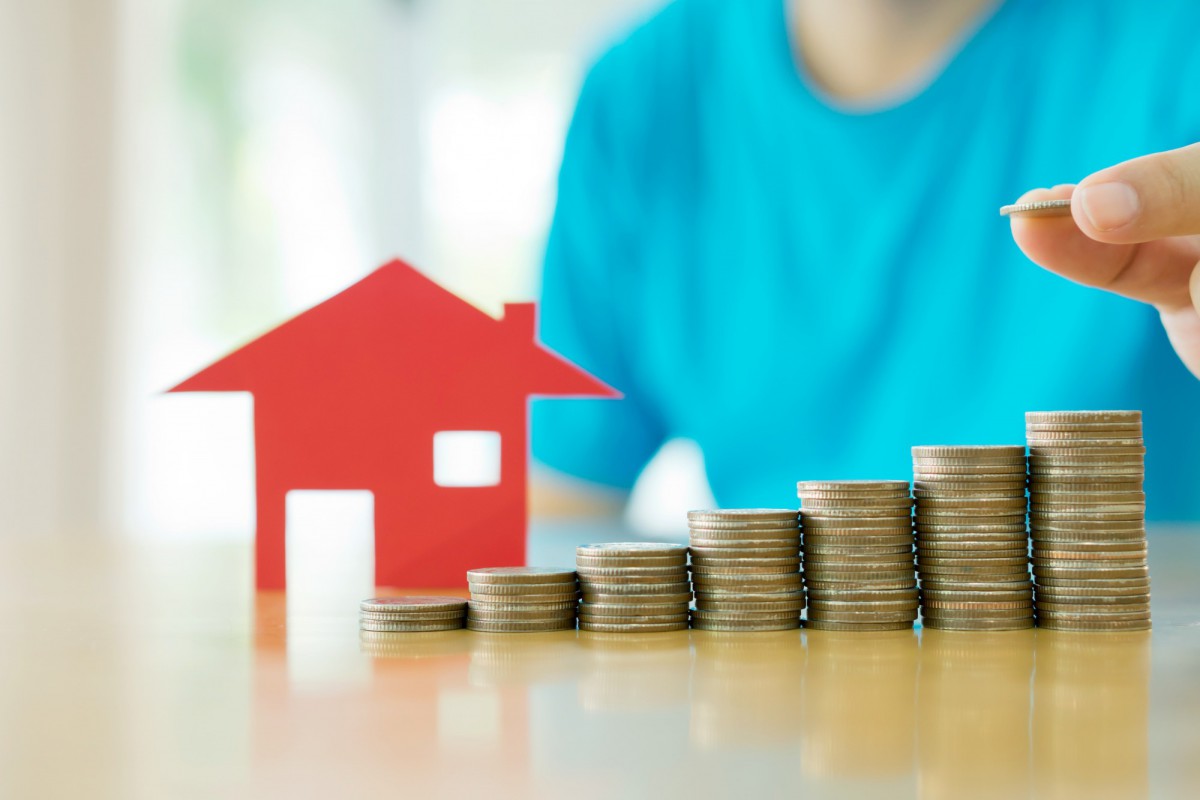 Налоговая поддержка на территории Асбестовского городского округа
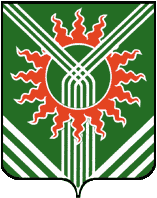 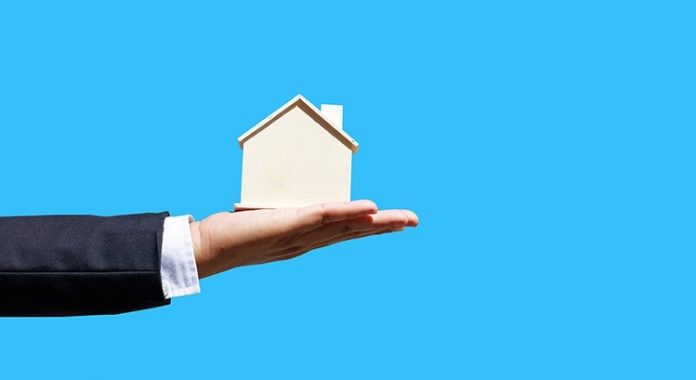 Отсрочка авансовых платежей по земельному налогу
Финансовая поддержка на территории Асбестовского городского округа
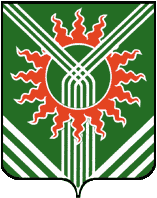 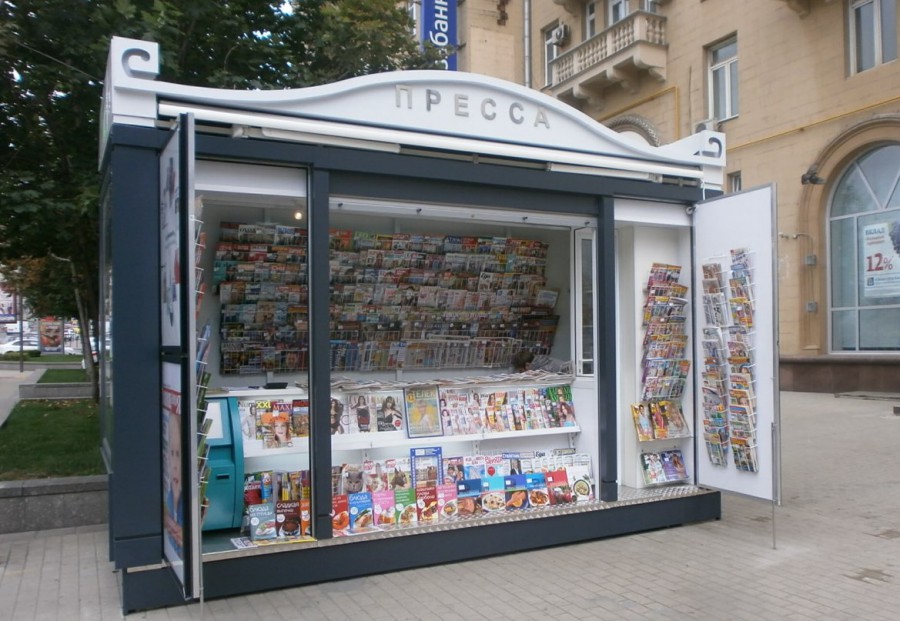 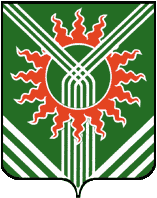 Имущественная поддержка арендаторам муниципального имущества по отсрочке арендных платежей за апрель-июнь 2020 года до 31 января 2021 года
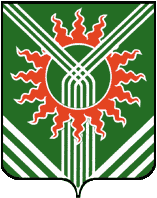 Имущественная поддержка покупателям муниципального имущества по отсрочке платежей за апрель - декабрь 2020 года до 31 января 2021 года
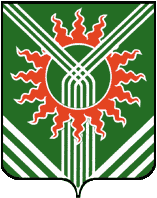 Имущественная поддержка рекламораспространителям по отсрочке платежей за апрель – декабрь 2020 года до 31 декабря 2021 года
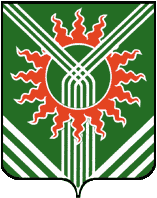 Имущественная поддержка арендаторам земельных участков  по отсрочке платежей I и II квартала 2020 года до 30 ноября 2020 года
Меры поддержки
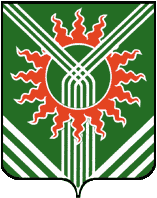 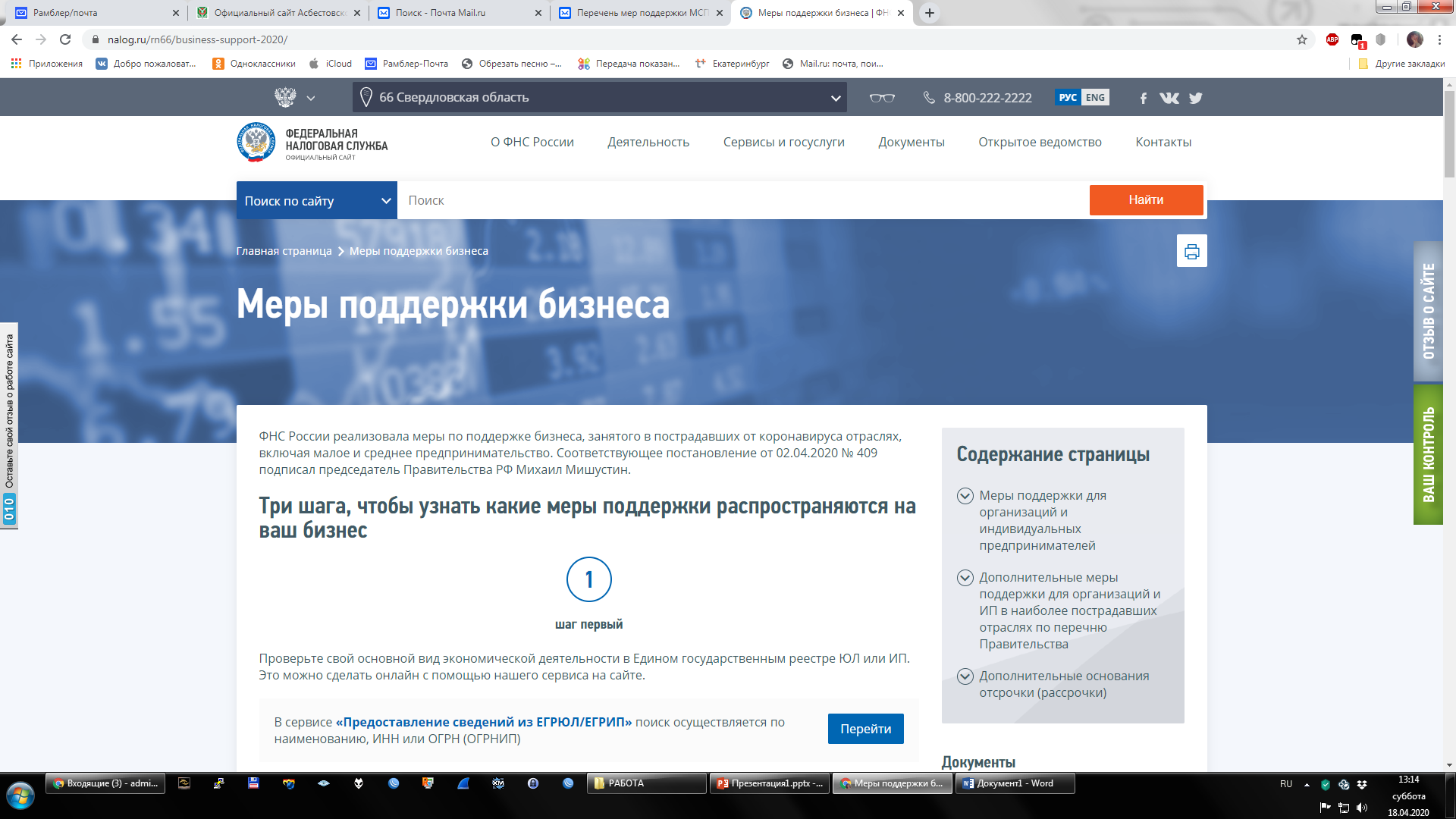 Меры поддержки
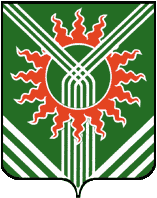 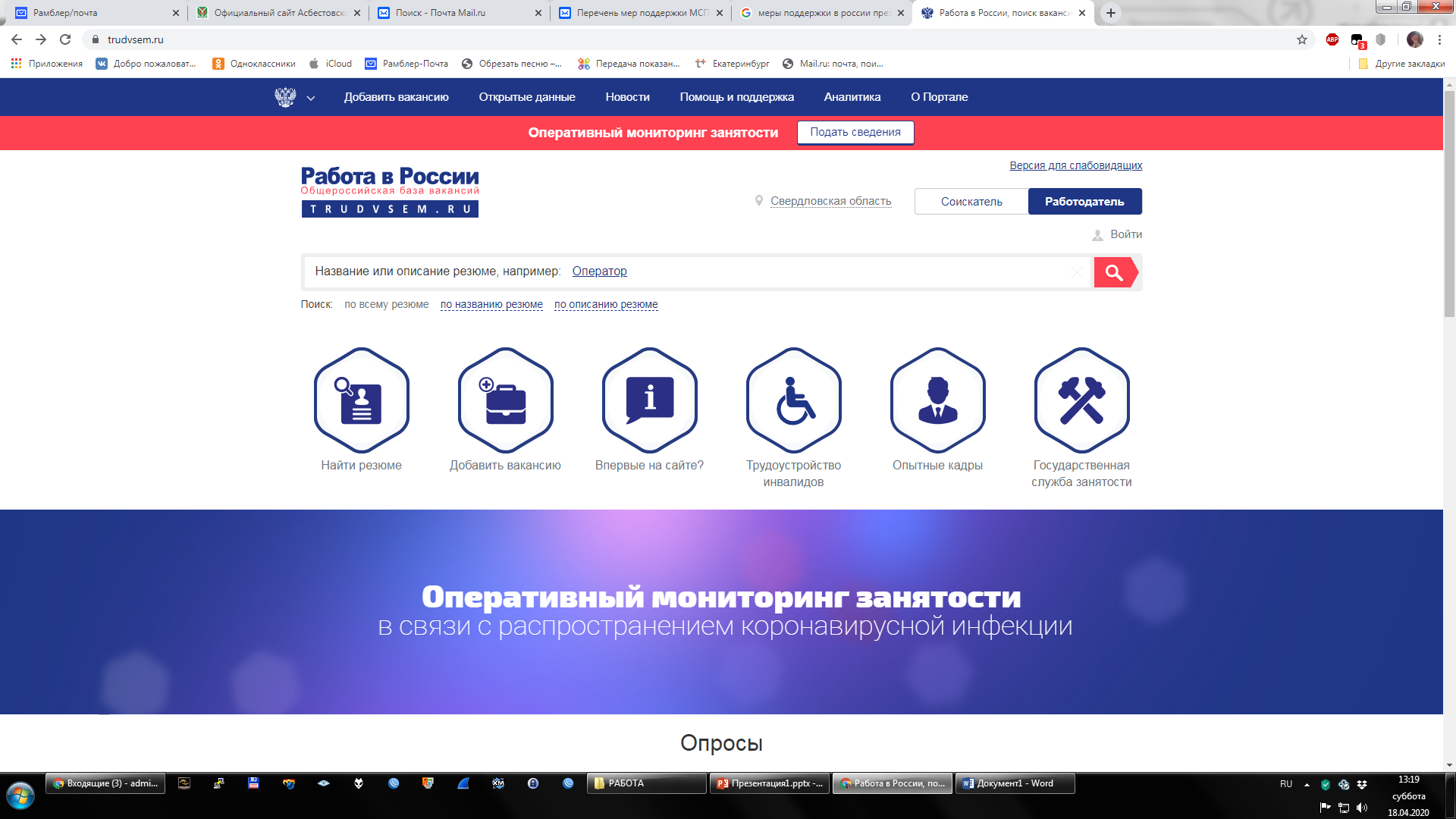